COVID-19 Protective Measures
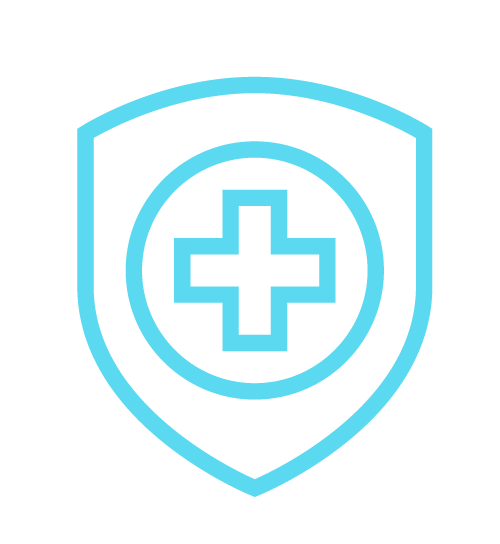 COVID-19 Protective Measures


A Safe Workplace is a result 
of the dedication of everyone at our company.
COVID-19 Protective Measures


Working together, we can mitigate or eliminate
hazards and risks, and get results the right way.
COVID-19 Protective Measures
Recently, our company has implemented several measures, including:
COVID-19 Protective Measures
Recently, our company has implemented several measures, including:
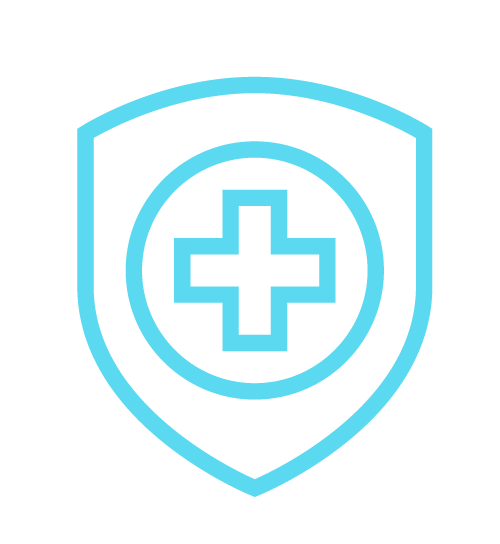 Installing additional hand sanitizer dispensers                      and more frequently cleaning often-touched                    surface and common areas
COVID-19 Protective Measures
Recently, our company has implemented several measures, including:
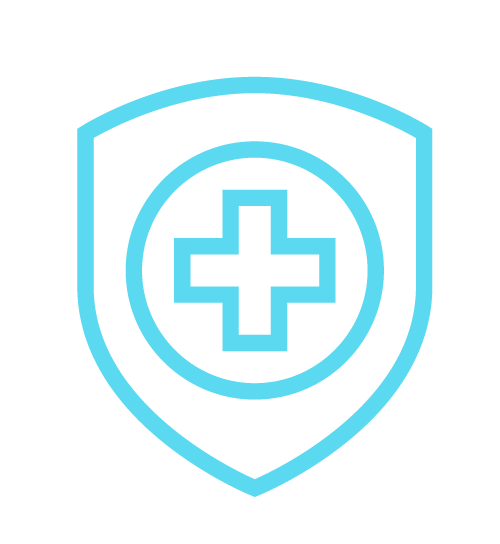 Installing additional hand sanitizer dispensers                    and more frequently cleaning often-touched                    surface and common areas

Implementing social distancing policies, limiting table capacity in the lunch/break room and providing disinfecting supplies for use before and after your breaks
COVID-19 Protective Measures
Recently, our company has implemented several measures, including:
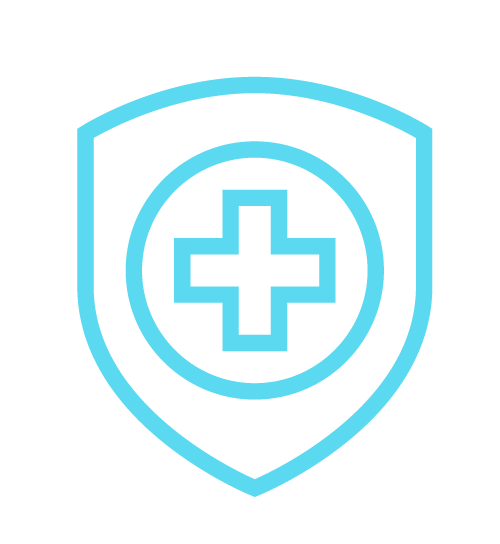 Installing additional hand sanitizer dispensers                    and more frequently cleaning often-touched                surface and common areas

Implementing social distancing policies, limiting table capacity in the lunch/break room and providing disinfecting supplies for use before and after your breaks

Placing signage throughout buildings to remind
     employees of proper preventative measures and hand 
     washing protocols
COVID-19 Protective Measures
Recently, our company has implemented several measures, including:
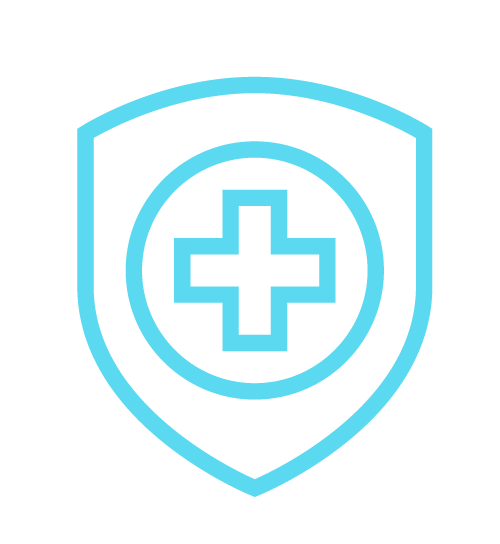 Work from Home options for sales and engineering teams
COVID-19 Protective Measures
Recently, our company has implemented several measures, including:
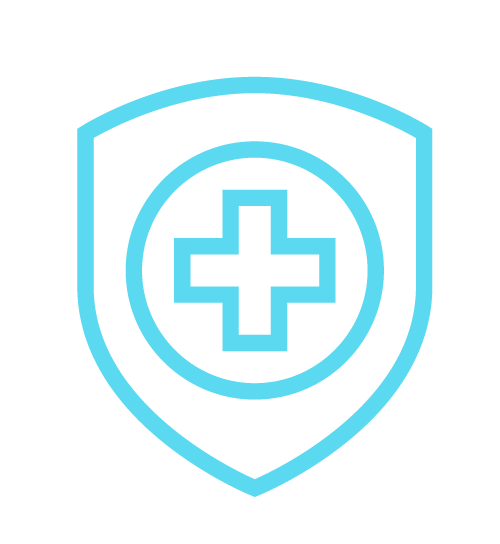 Work from Home options for sales and engineering teams

Suspension of all business travel

Distribution of daily-use disposable masks for all on-site teams 

Limiting the number of participants at in-person         meetings and practicing proper social distancing                  of 6 feet between participants
COVID-19 Protective Measures


The following are additional practices that will help
ensure the safety of all our team members.
Daily Self-Screening
Daily Self-Screening
Complete this daily self-screening assessment before coming to work
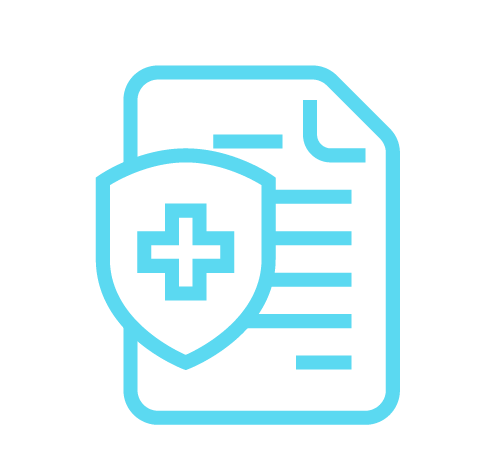 Daily Self-Screening
Complete this daily self-screening assessment before coming to work
Do one or more of the following common
COVID-19 symptoms below currently
apply to you?
Daily Self-Screening
Complete this daily self-screening assessment before coming to work
Do one or more of the following common
COVID-19 symptoms below currently
apply to you?

Temperature >38°C (100.4°F) or higher
Daily Self-Screening
Complete this daily self-screening assessment before coming to work
Do one or more of the following common
COVID-19 symptoms below currently
apply to you?

Temperature >38°C (100.4°F) or higher

Frequent unexplained cough
Daily Self-Screening
Complete this daily self-screening assessment before coming to work
Do one or more of the following common
COVID-19 symptoms below currently
apply to you?

Temperature >38°C (100.4°F) or higher

Frequent unexplained cough

Unexplained shortness of breath or           difficulty breathing
Daily Self-Screening
Complete this daily self-screening assessment before coming to work
Do one or more of the following common
COVID-19 symptoms below currently
apply to you?

Temperature >38°C (100.4°F) or higher

Frequent unexplained cough

Unexplained shortness of breath or           difficulty breathing

Unexplained tiredness
Daily Self-Screening
Complete this daily self-screening assessment before coming to work
Do one or more of the following common
COVID-19 symptoms below currently
apply to you?

Temperature >38°C (100.4°F) or higher

Frequent unexplained cough

Unexplained shortness of breath or           difficulty breathing

Unexplained tiredness
If the answer is YES, you may
have symptoms of COVID-19.
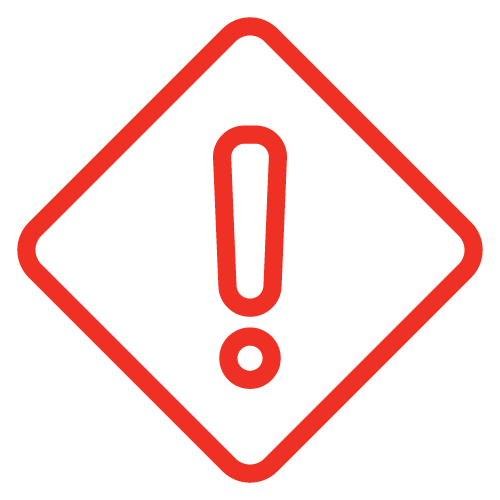 Daily Self-Screening
Complete this daily self-screening assessment before coming to work
Do one or more of the following common
COVID-19 symptoms below currently
apply to you?

Temperature >38°C (100.4°F) or higher

Frequent unexplained cough

Unexplained shortness of breath or           difficulty breathing

Unexplained tiredness
If the answer is YES, you may
have symptoms of COVID-19.
We ask you to please seek
medical attention, contact your Human Resources representative, and remain off company property for 14 days.
Daily Self-Screening
Complete this daily self-screening assessment before coming to work
Have you had physical exposure to a person
suffering from Coronavirus symptoms?
Daily Self-Screening
Complete this daily self-screening assessment before coming to work
Have you had physical exposure to a person
suffering from Coronavirus symptoms?
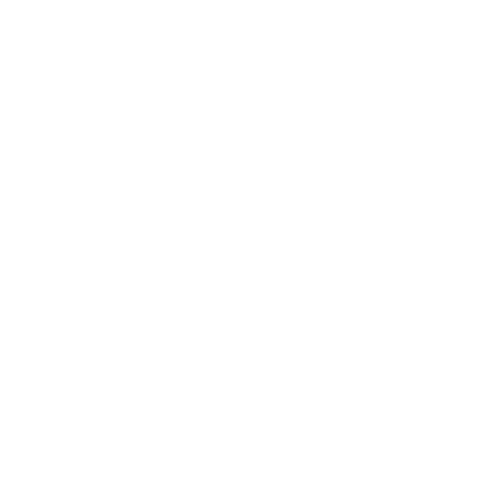 If the answer is YES, please contact Human Resources prior to      coming to work so that a determination can be made whether you     should remain offsite from our company facility for 14 days following     the last potential exposure to the COVID-19 virus.
Personal Hygiene Tips
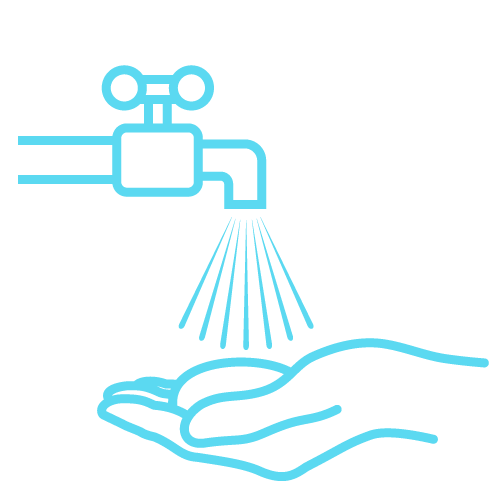 Wash your hands frequently with soap and water for at least 20 seconds
Personal Hygiene Tips
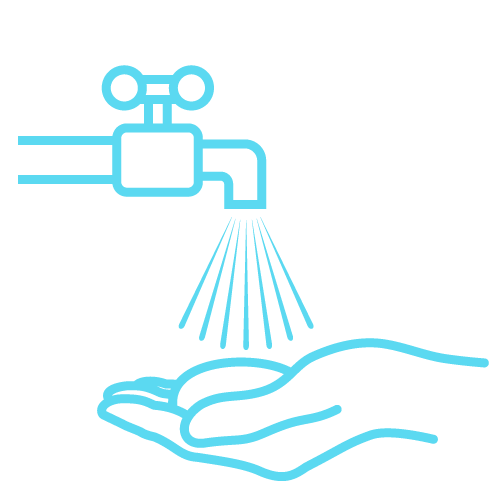 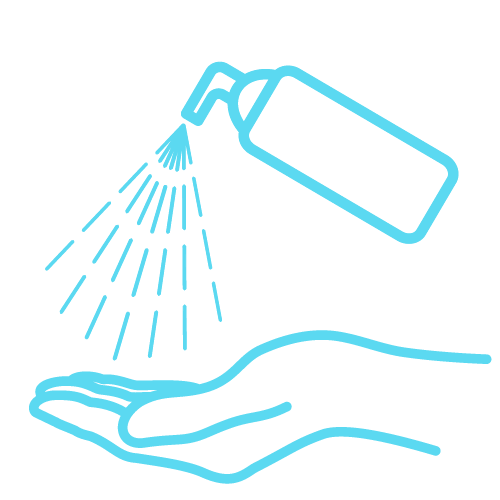 Wash your hands frequently with soap and water for at least 20 seconds
If you are unable to wash your hands with soap and water, use antibacterial gel/hand sanitizer with 70% alcohol
Personal Hygiene Tips
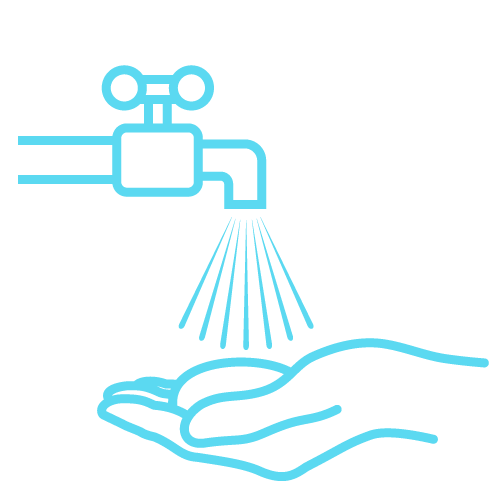 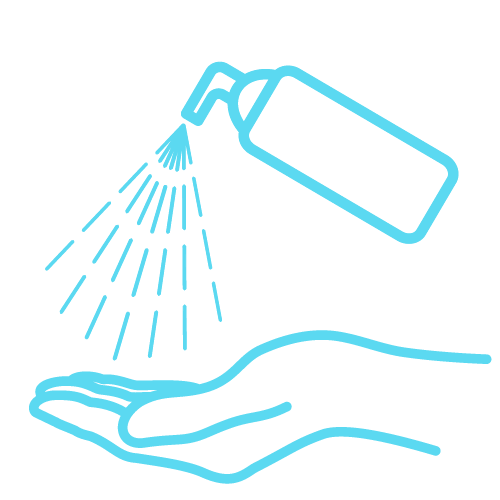 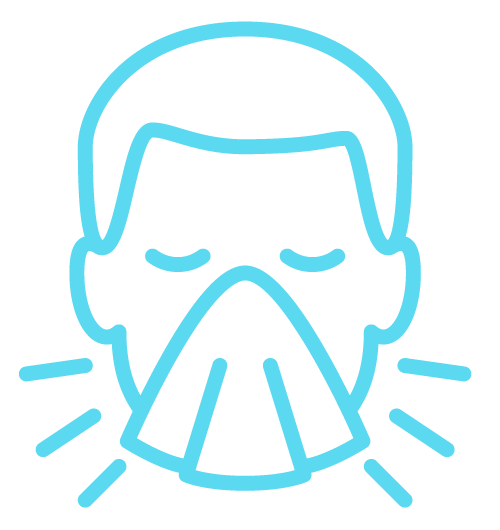 When sneezing or coughing, cover your nose and mouth with the inner angle of your arm or use a disposable handkerchief
Wash your hands frequently with soap and water for at least 20 seconds
If you are unable to wash your hands with soap and water, use antibacterial gel with 70% alcohol
Personal Hygiene Tips
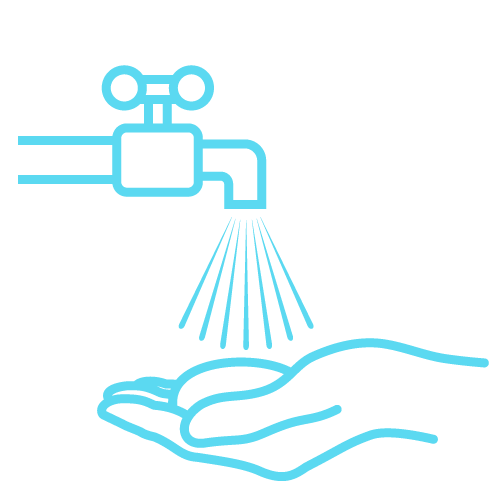 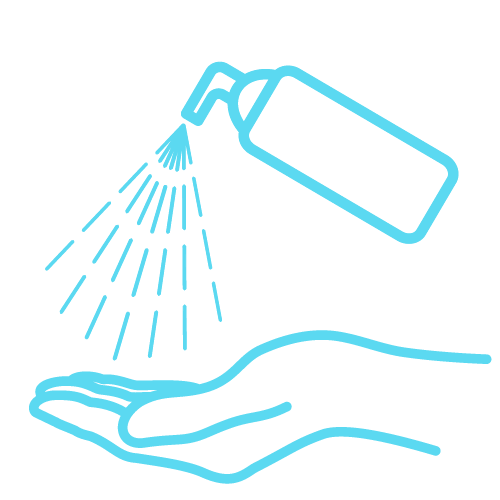 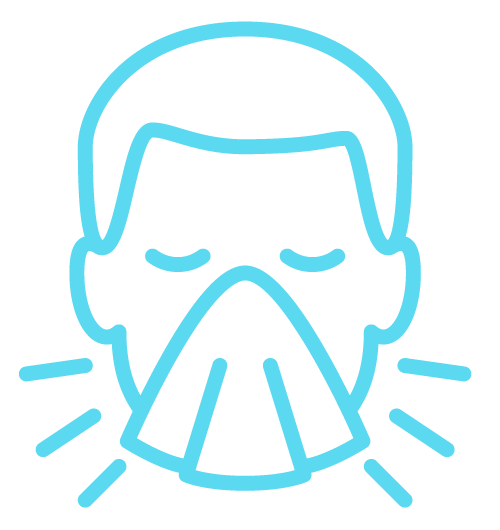 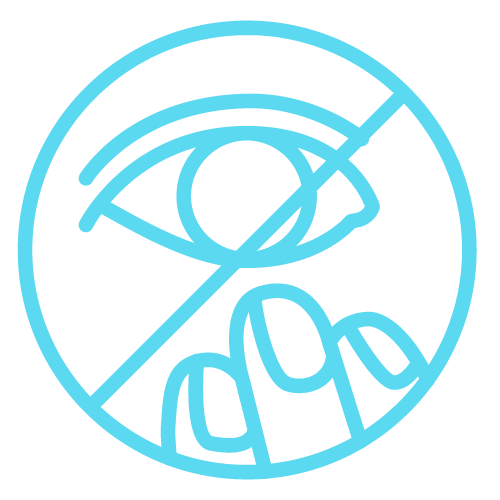 Don’t touch your face, including your mouth, ears, eyes and nose
When sneezing or coughing, cover your nose and mouth with the inner angle or your arm or use a disposable handkerchief
Wash your hands frequently with soap and water for at least 20 seconds
If you are unable to wash your hands with soap and water, use antibacterial gel with 70% alcohol
Social Distancing Tips
Social Distancing Tips
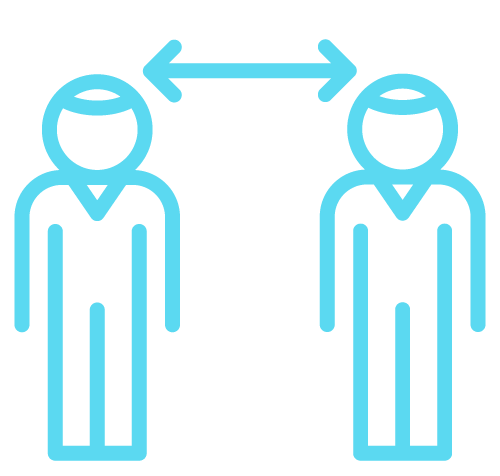 Keep a distance of           6 feet between people
Social Distancing Tips
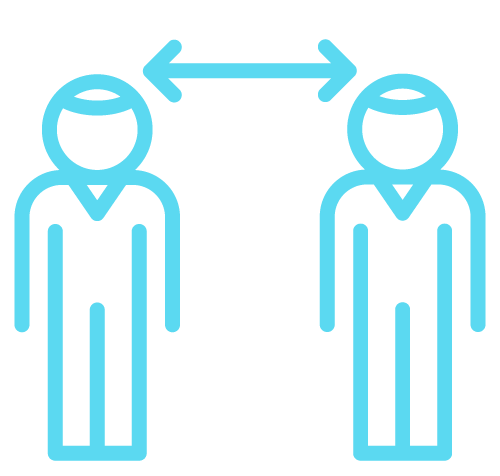 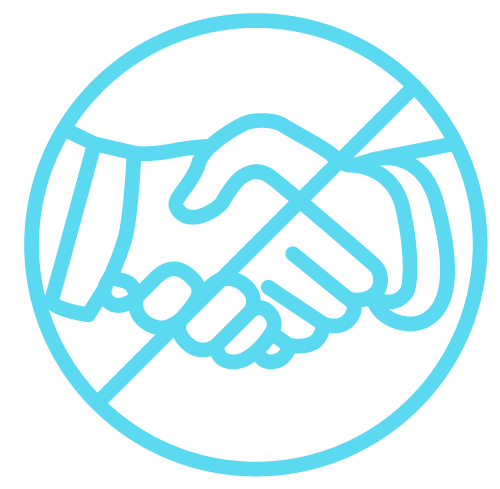 Keep a distance of           6 feet between people
Avoid physical contacts such as hand greetings, kissing and hugging
Social Distancing Tips
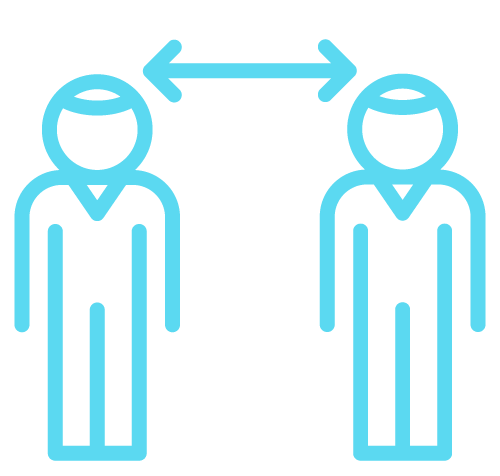 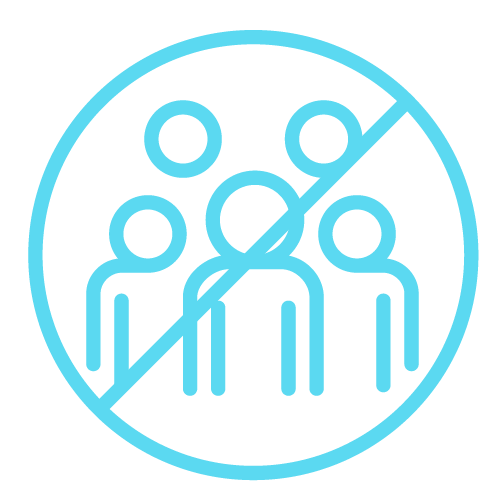 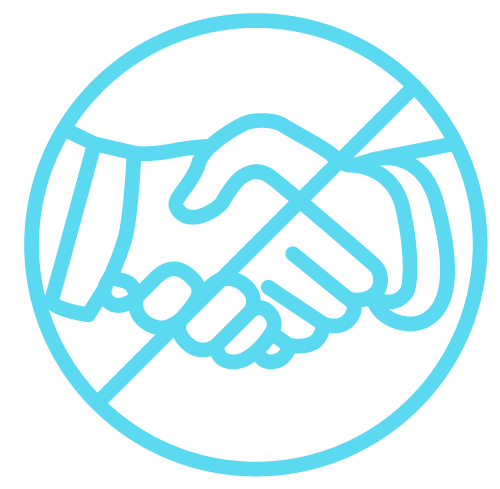 Avoid going to     crowded places, and       if it’s inevitable, don’t          take minors or older       people with you
Keep a distance of           6 feet between people
Avoid physical contacts such as hand greetings, kissing and hugging
Social Distancing Tips
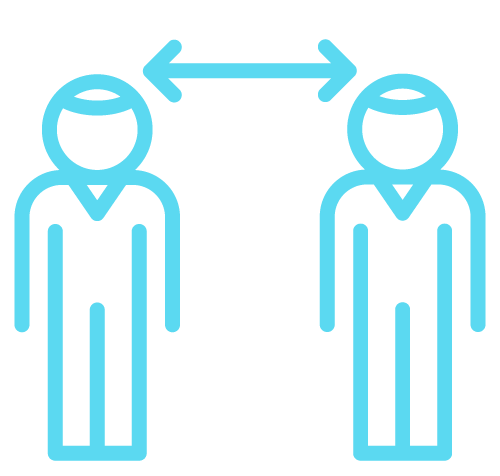 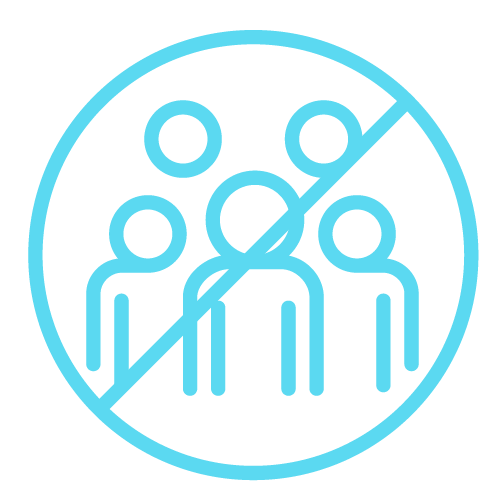 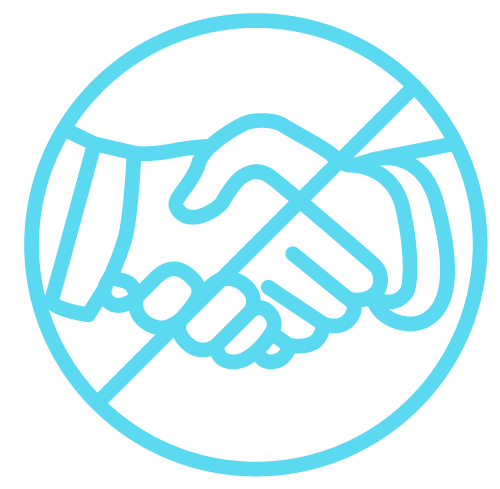 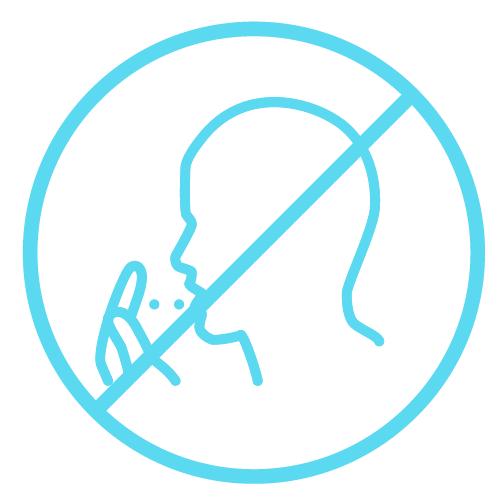 Avoid contact with anyone who is sick
Avoid going to     crowded places, and       if it’s inevitable, don’t          take minors or older       people with you
Keep a distance of           6 feet between people
Avoid physical contacts such as hand greetings, kissing and hugging
Hand Washing Instructions
Hand Washing Instructions
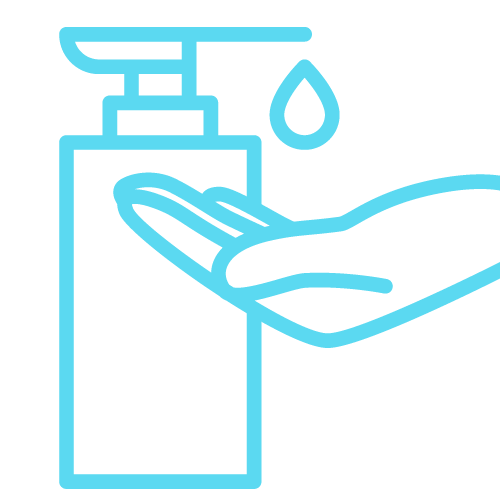 Wet hands with water and enough soap to cover all surfaces
Hand Washing Instructions
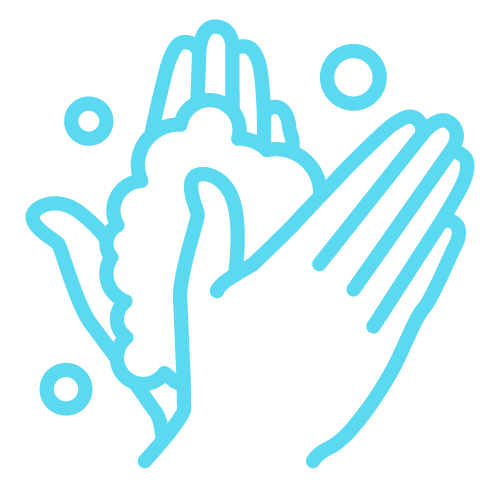 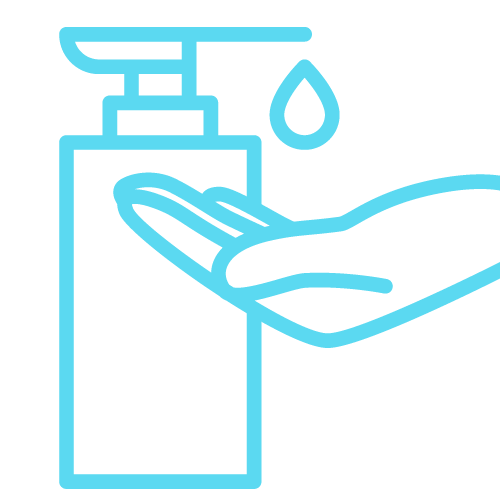 Wet hands with water and enough soap to cover all surfaces
Rub hands palm             to palm, also with    fingers interlaced          for 20 seconds
Hand Washing Instructions
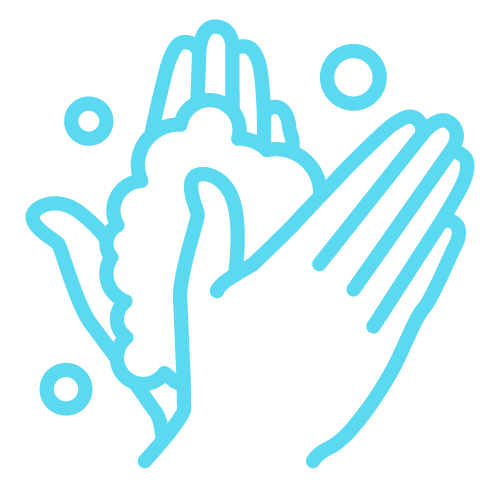 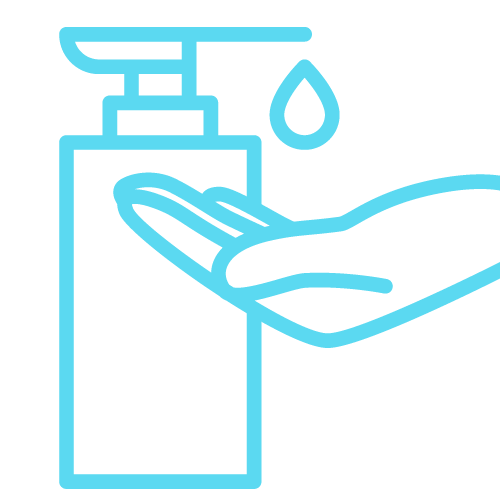 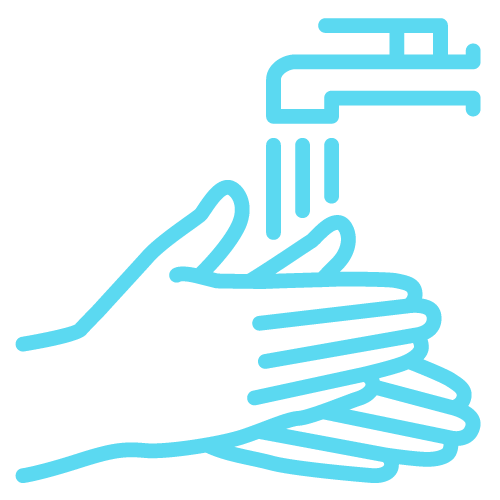 Rinse hands with running water
Wet hands with water and enough soap to cover all surfaces
Rub hands palm             to palm, also with    fingers interlaced          for 20 seconds
Hand Washing Instructions
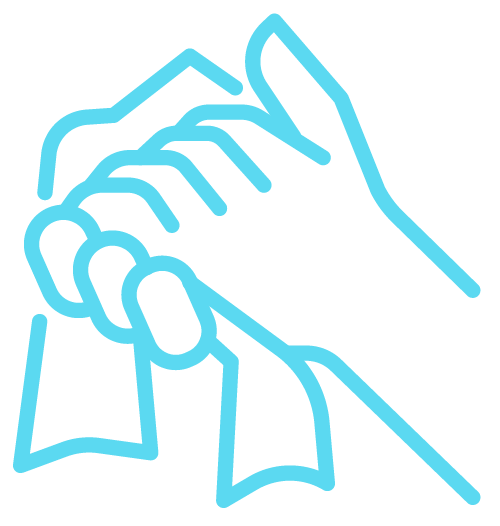 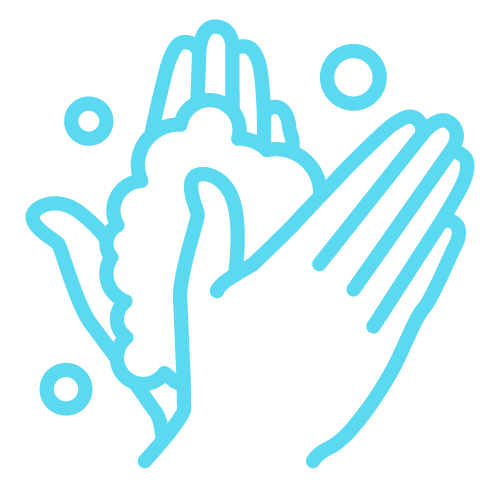 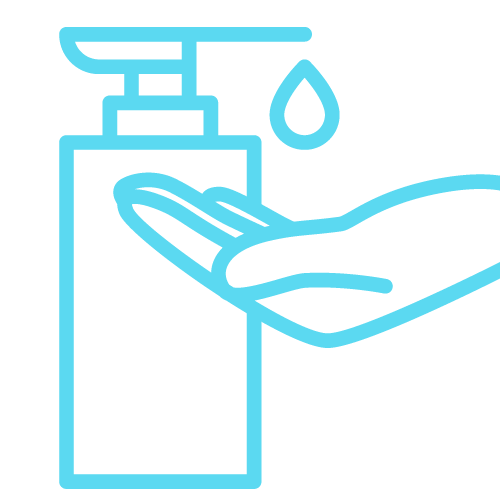 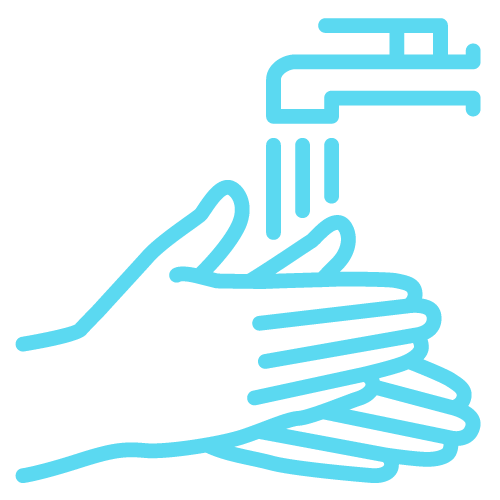 Dry your hands thoroughly with a    single use towel
Rinse hands with running water
Wet hands with water and enough soap to cover all surfaces
Rub hands palm             to palm, also with    fingers interlaced          for 20 seconds
Sanitize and Disinfection

Employees and Cleaning Contractors should sanitize and
disinfect all areas of the facility with special attention to:
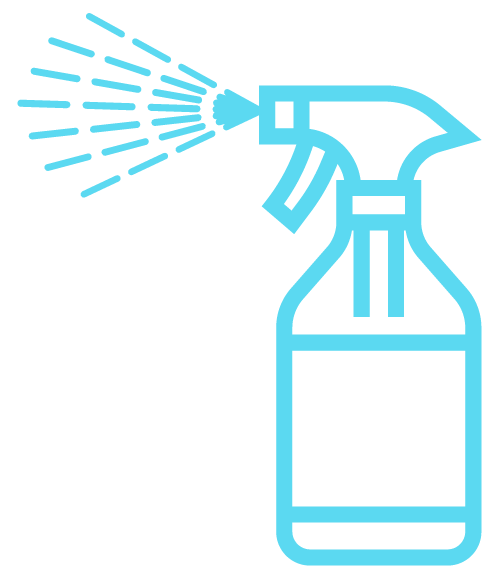 Sanitize and Disinfection

Employees and Cleaning Contractors are advised to sanitize and
disinfect all areas of the facility with special attention to:
Tools
Sanitize and Disinfection

Employees and Cleaning Contractors are advised to sanitize and
disinfect all areas of the facility with special attention to:
Tools

Workstations and equipment
Sanitize and Disinfection

Employees and Cleaning Contractors are advised to sanitize and
disinfect all areas of the facility with special attention to:
Tools

Workstations and equipment

Screens, buttons and doorknobs
Sanitize and Disinfection

Employees and Cleaning Contractors are advised to sanitize and
disinfect all areas of the facility with special attention to:
Tools

Workstations and equipment

Screens, buttons and doorknobs

Restrooms
Sanitize and Disinfection

Employees and Cleaning Contractors are advised to sanitize and
disinfect all areas of the facility with special attention to:
Tools

Workstations and equipment

Screens, buttons and doorknobs

Restrooms
Lunch and Break Areas
Sanitize and Disinfection

Providers or employees should sanitize and
disinfect all areas of the plant with special attention to:
Tools

Workstations and equipment

Screens, buttons and doorknobs

Restrooms
Lunch and Break Areas

Vending Machines
Sanitize and Disinfection

Providers or employees should sanitize and
disinfect all areas of the plant with special attention to:
Tools

Workstations and equipment

Screens, buttons and doorknobs

Restrooms
Lunch and Break Areas

Vending Machines

Common surface areas
Sanitize and Disinfection

Providers or employees should sanitize and
disinfect all areas of the plant with special attention to:
Tools

Workstations and equipment

Screens, buttons and doorknobs

Restrooms
Lunch and Break Areas

Vending Machines

Common surface areas

Computer screens and keyboard
COVID-19 Protective Measures
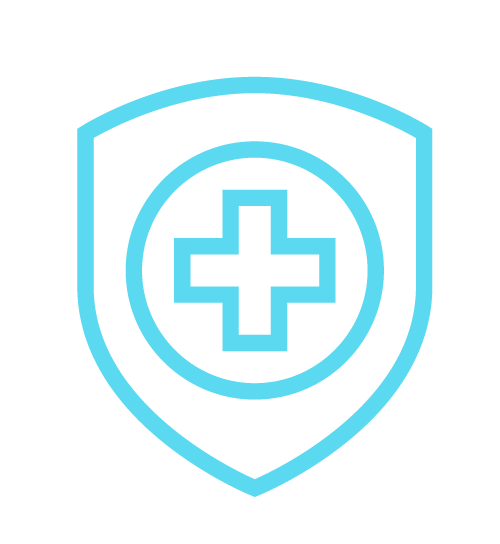 COVID-19 Protective Measures


Safe operations are critical to the long-term
success of everyone in our company.
COVID-19 Protective Measures


Stay safe!